Проект «Звёздочки недели» – растим лидеров
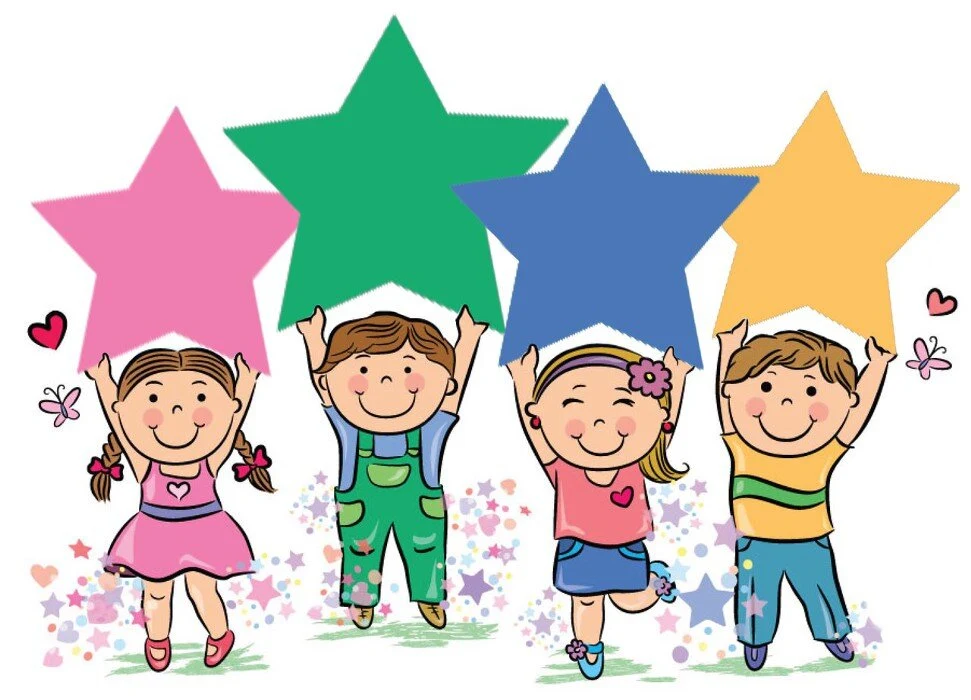 Стихина И.П.
воспитатель
 МБДОУ №20 «Кораблик»
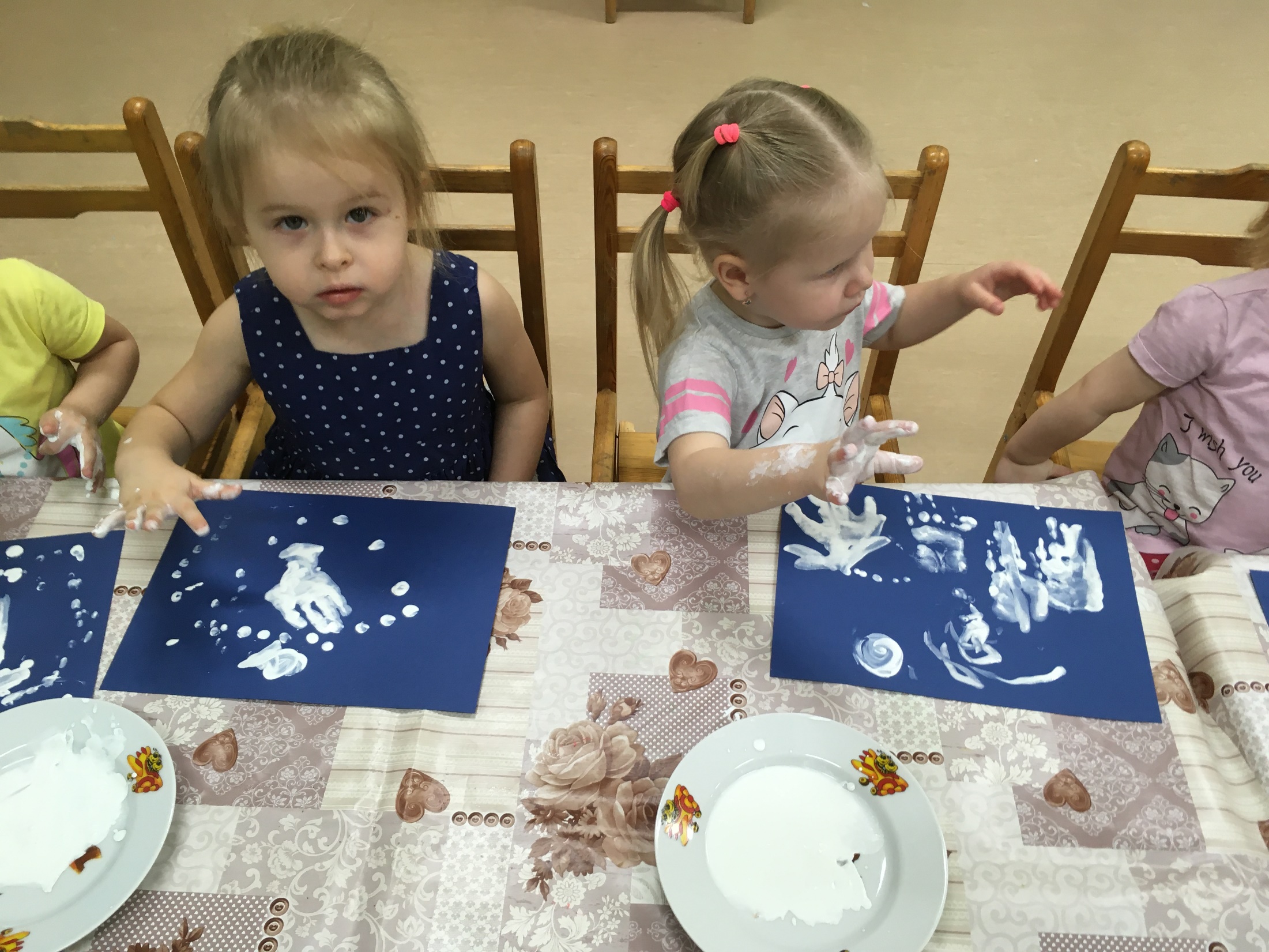 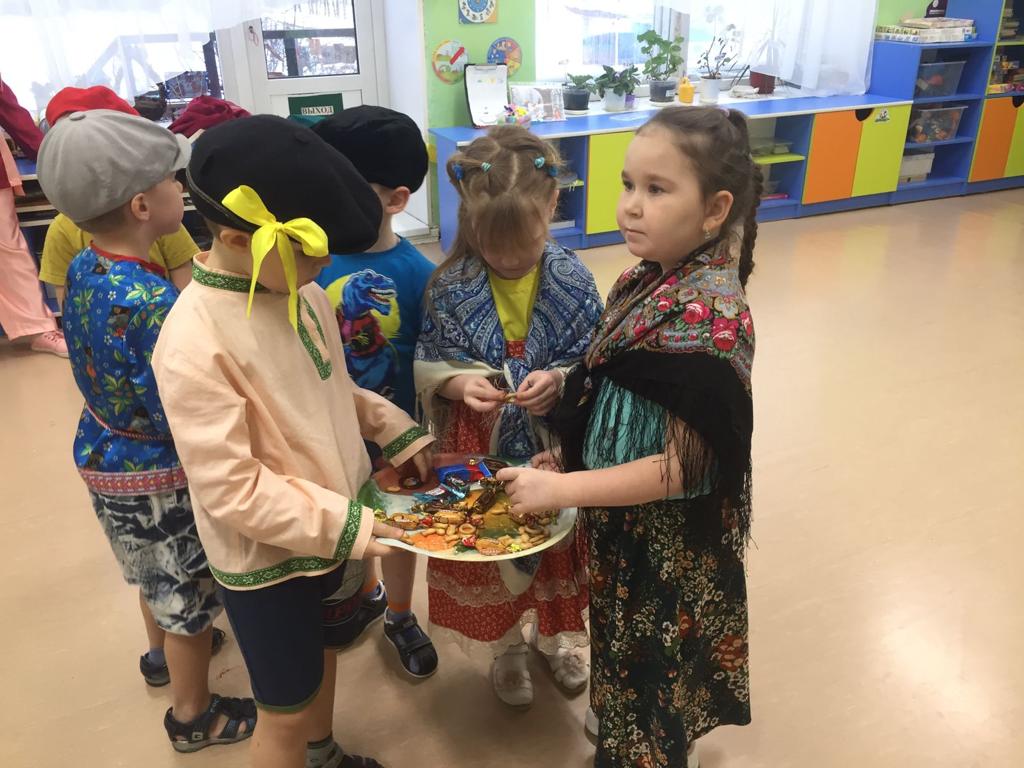 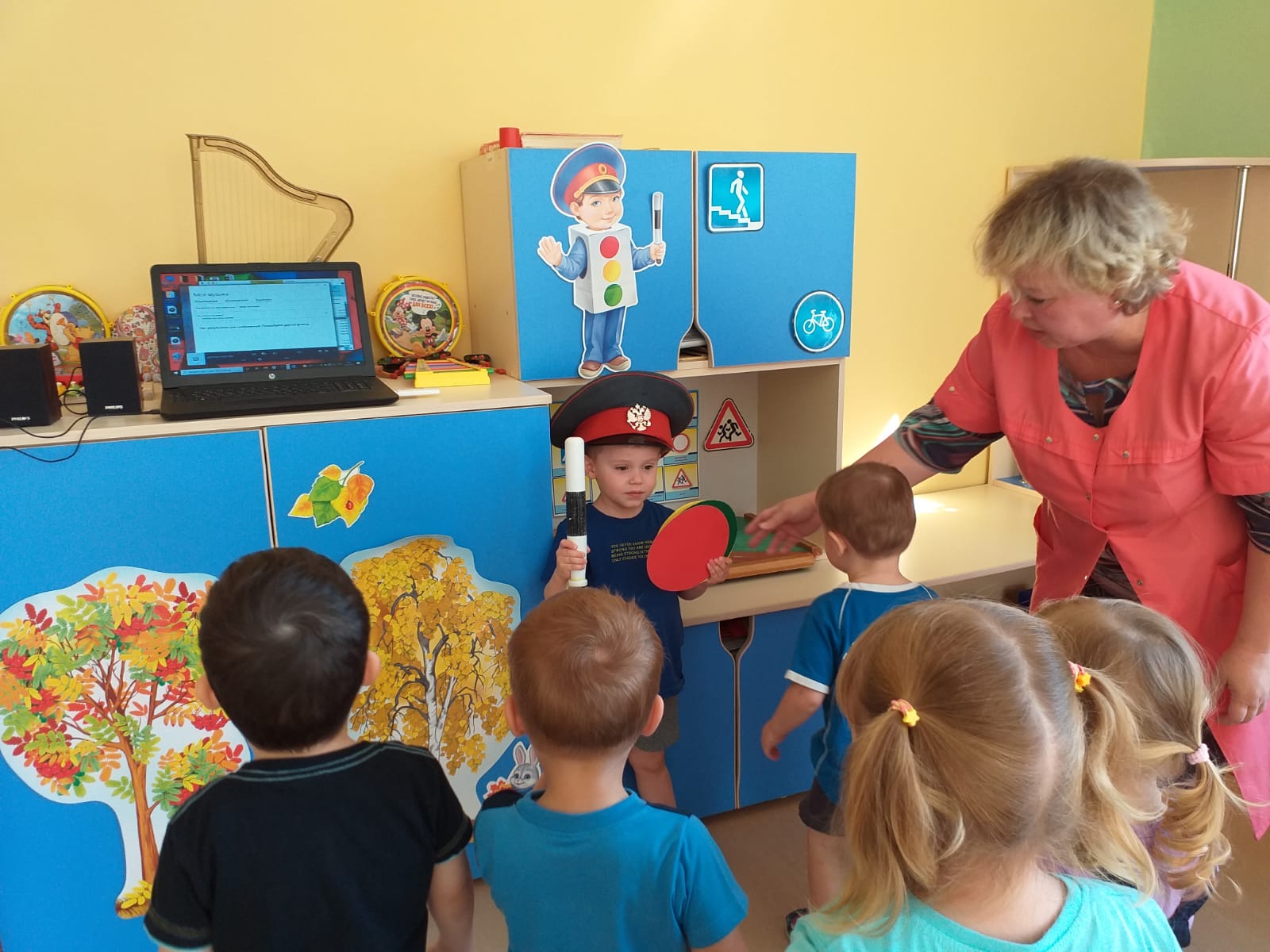 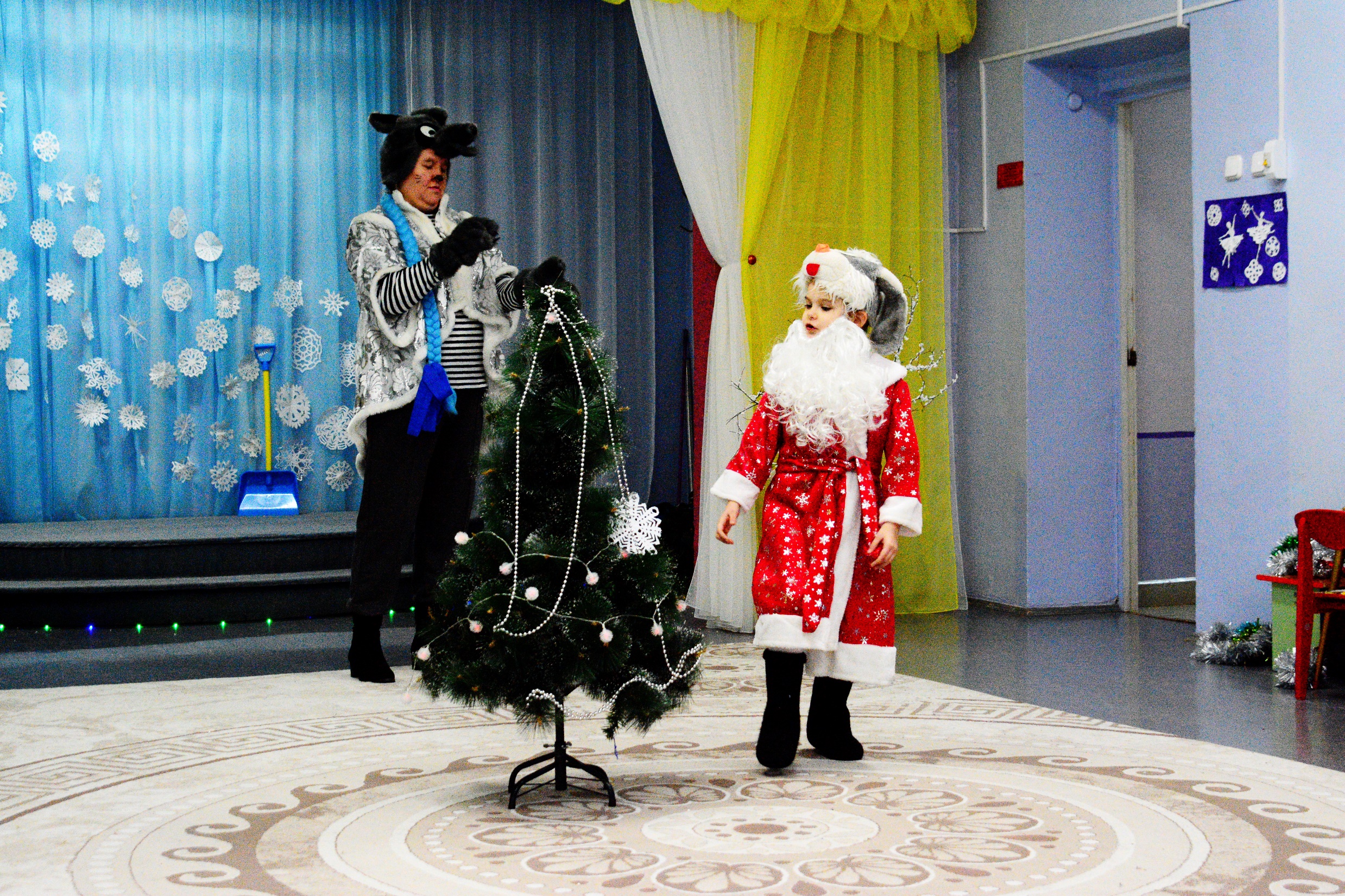 Проект «Звездочка недели»
Этапы проекта: Подготовительный :   создание мотивации, формирование интереса,  диагностика самооценки   (август  - сентябрь).Основной:   непосредственная реализация проекта   (октябрь – март).Итоговый:    проведение общих заключительных мероприятий совместно с детьми и родителями, диагностика  (май – июнь).
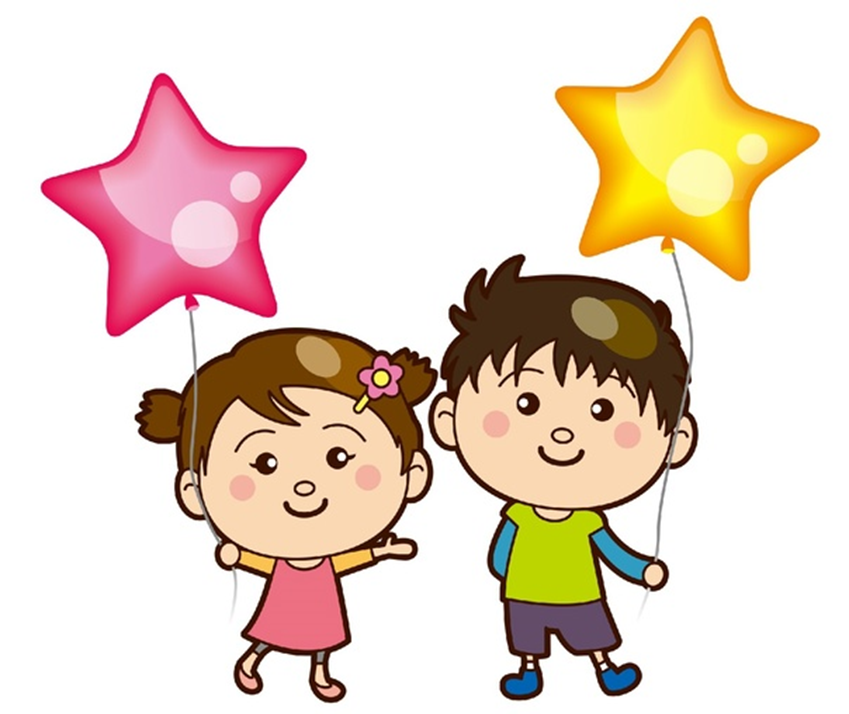 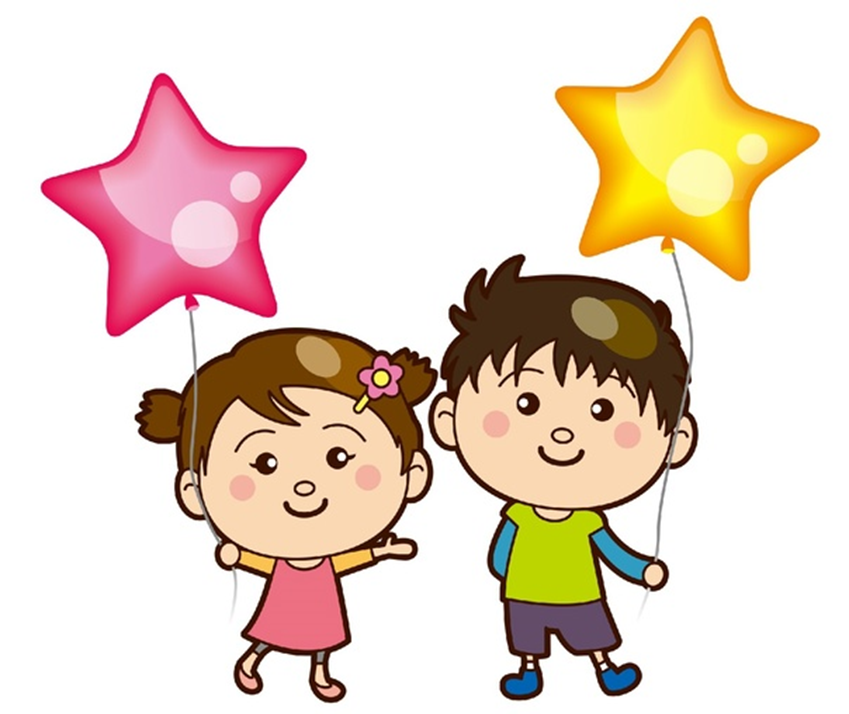 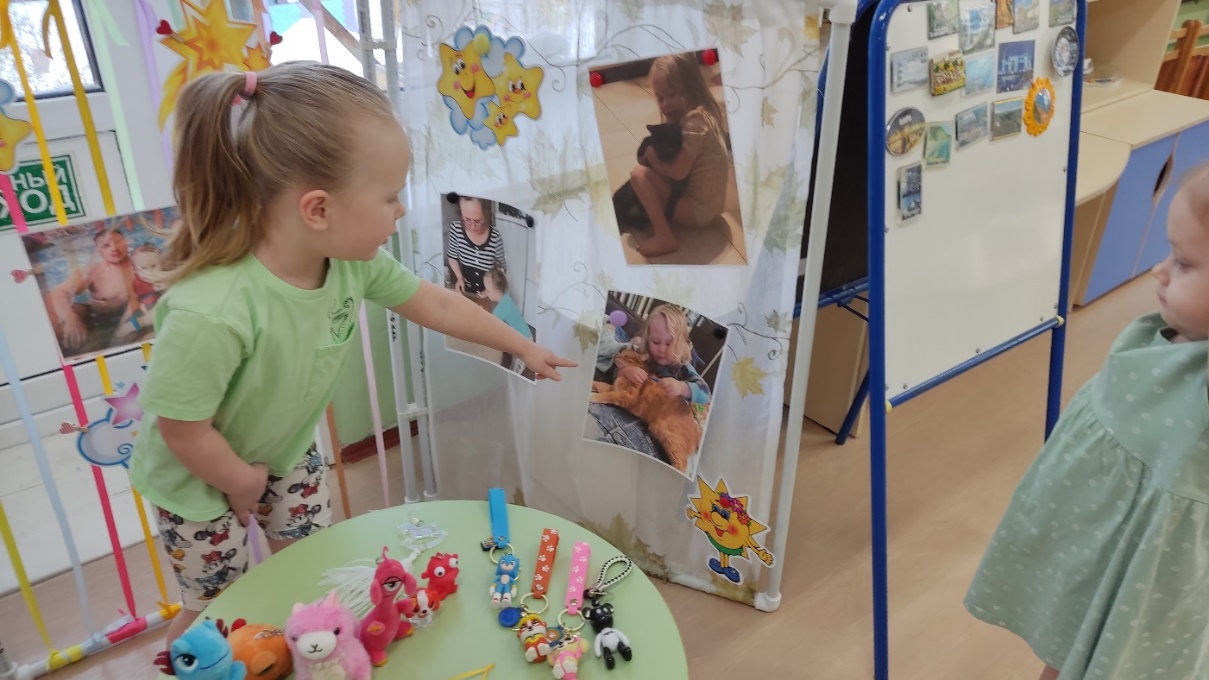 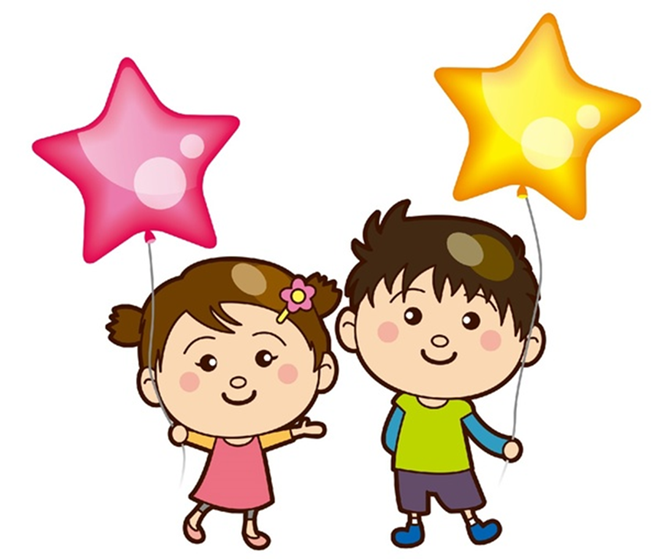 Повышение самооценки личности ребенка.
Развитие творческого потенциала.
Снятие зажатости, развитие эмоциональной раскрепощённости. 
Развитие сферы чувств: соучастие, умению радоваться вместе с другими.
Формирование познавательной активности.
Воспитание толерантности.
Формирование интереса к окружающему миру.
Развитие связной речи.
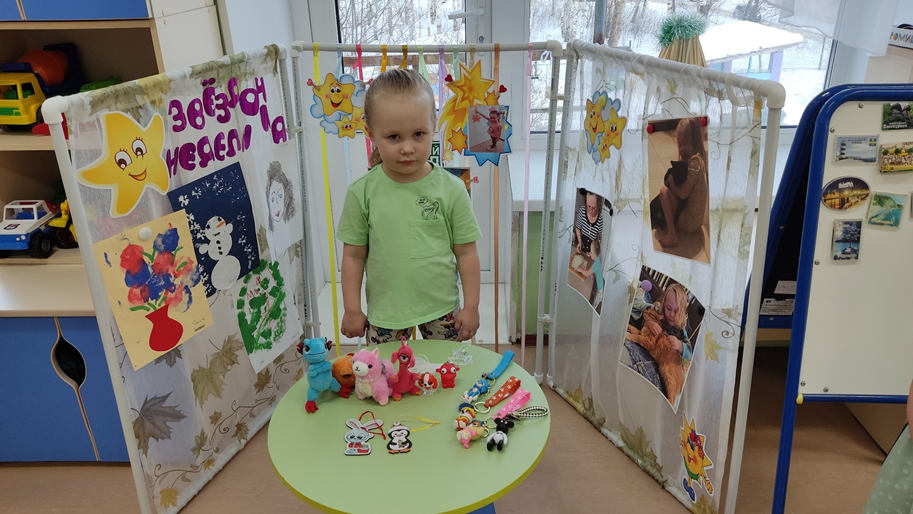 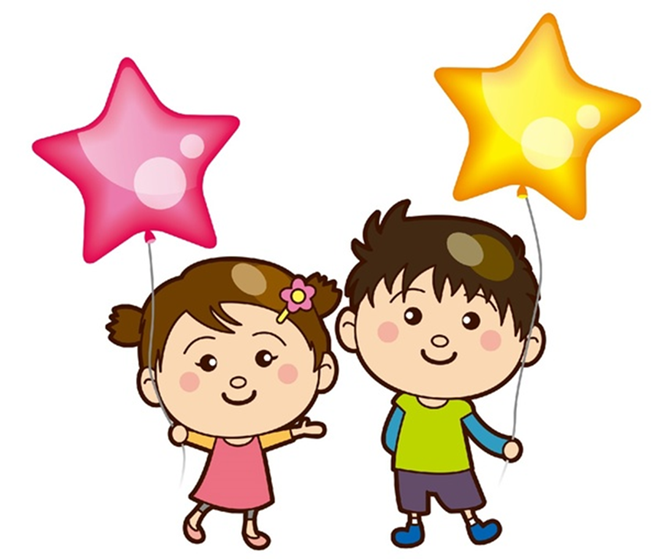 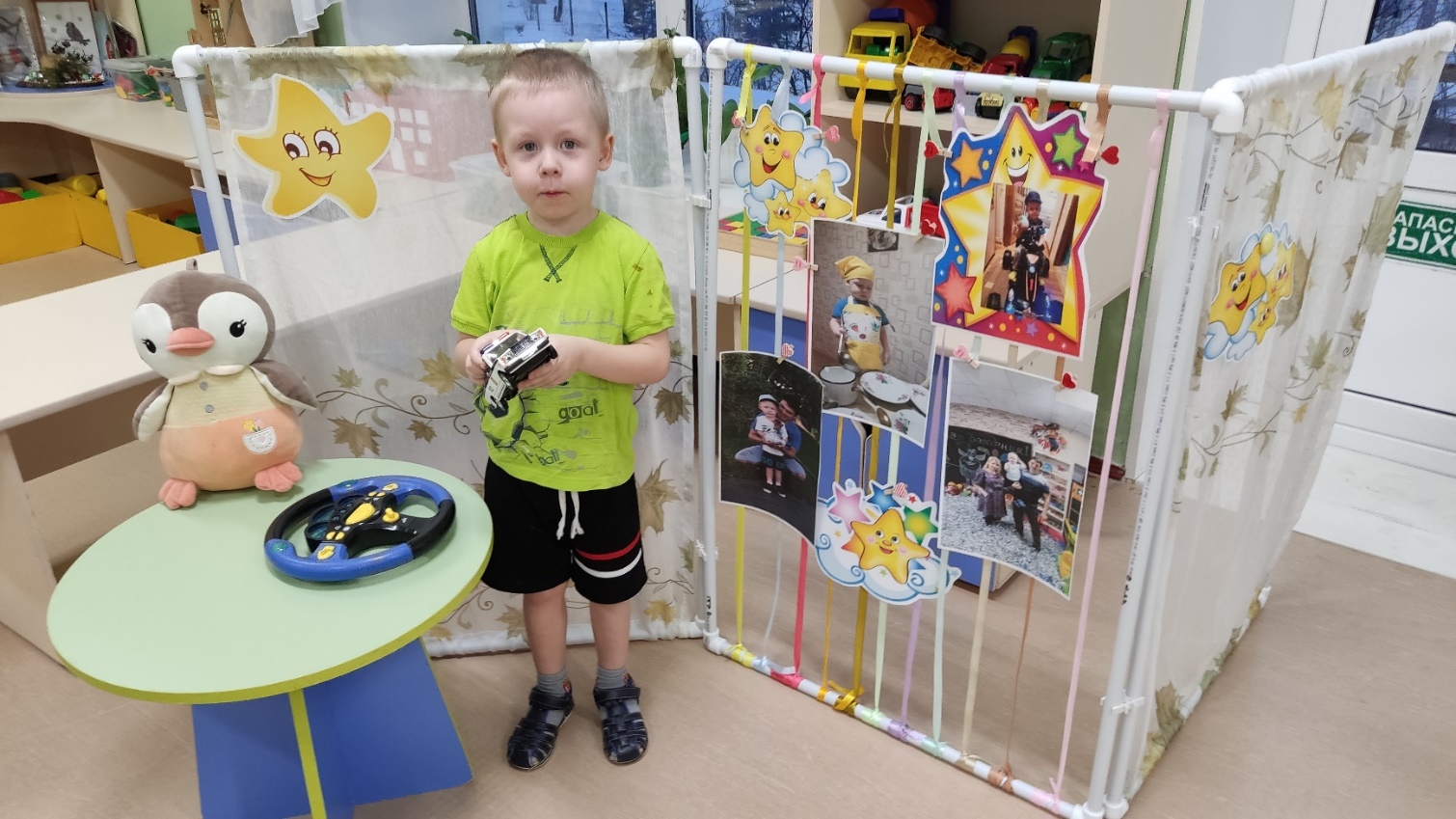 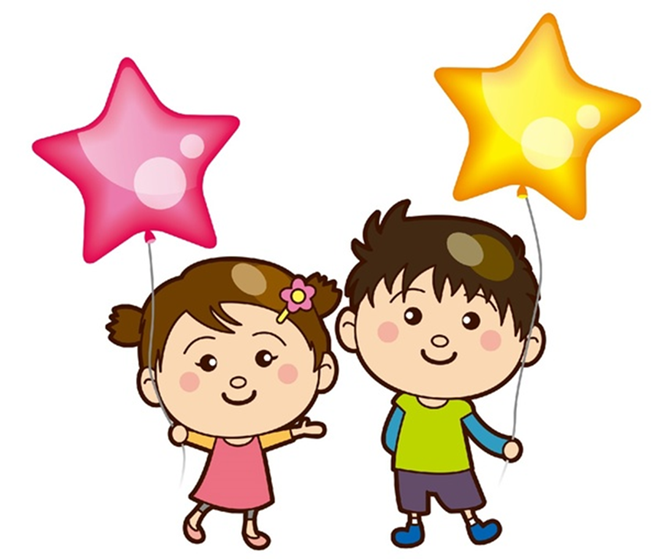 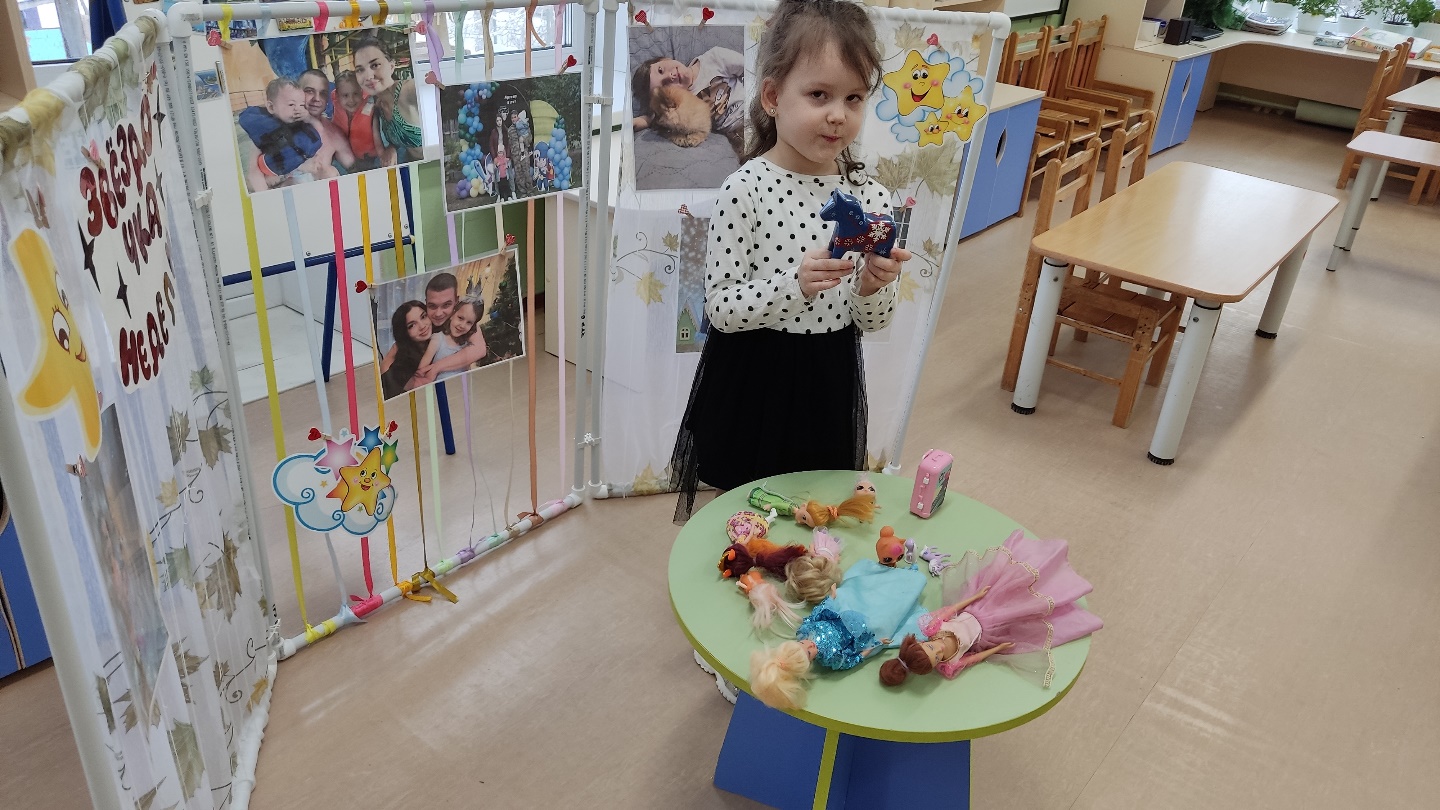 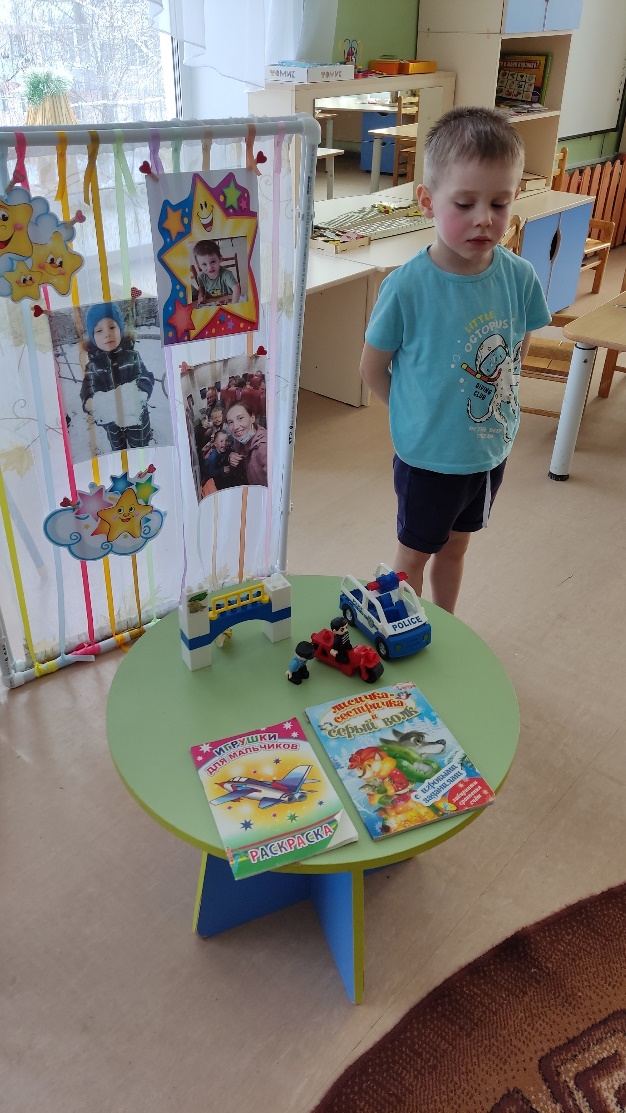 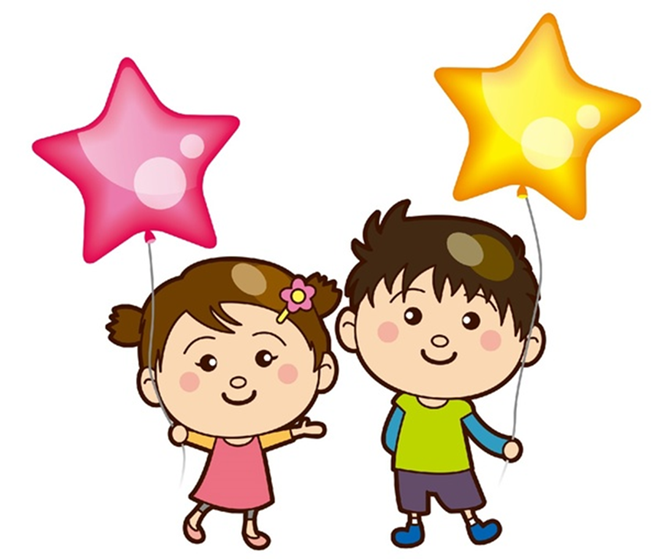 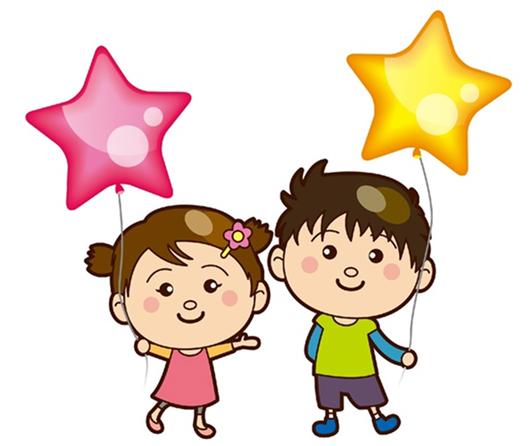 СПАСИБО ЗА ВНИМАНИЕ!